A KÖNYÖKÍZÜLET BIOMECHANIKÁJA
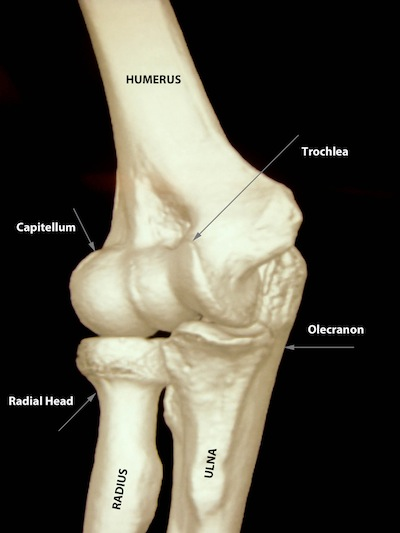 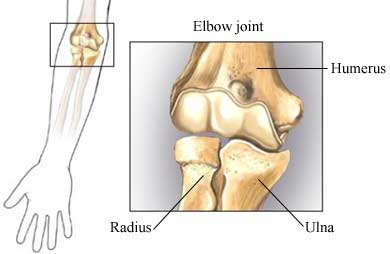 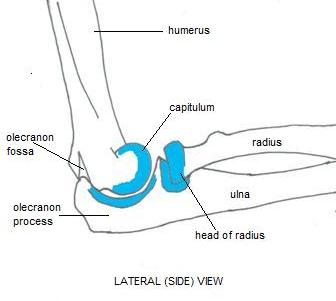 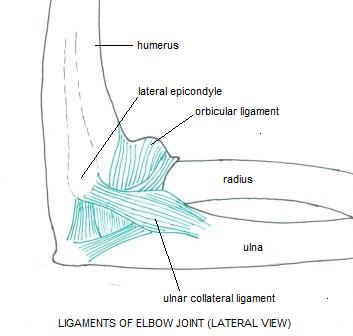 koronanyúlvány
orsócsont
singcsont
könyökkampó
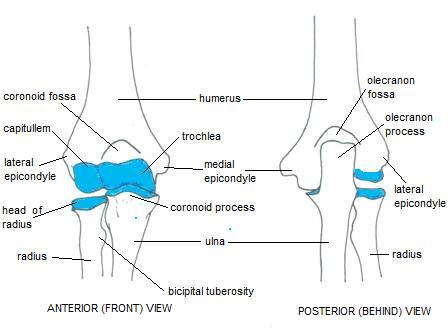 pörgő bevágása
incisura trochlearis
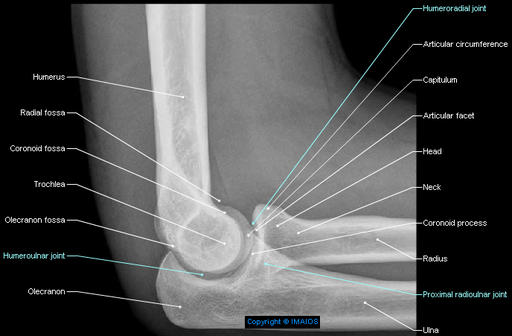 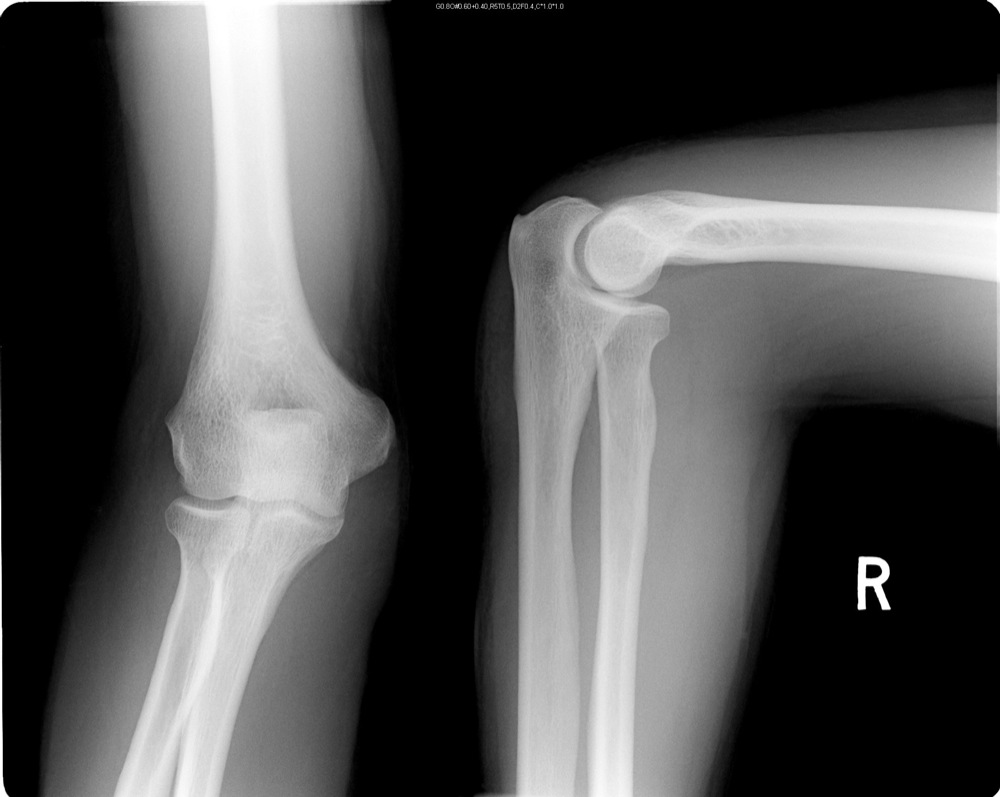 Humeroradialis
karcsont-orsócsonti iz.
gömbizület, 
korlátozott szabadizület
Teljes extenziónál nincs érintkezés
Humeroulnaris
karcsont-singcsonti iz.
henger, csapóizület
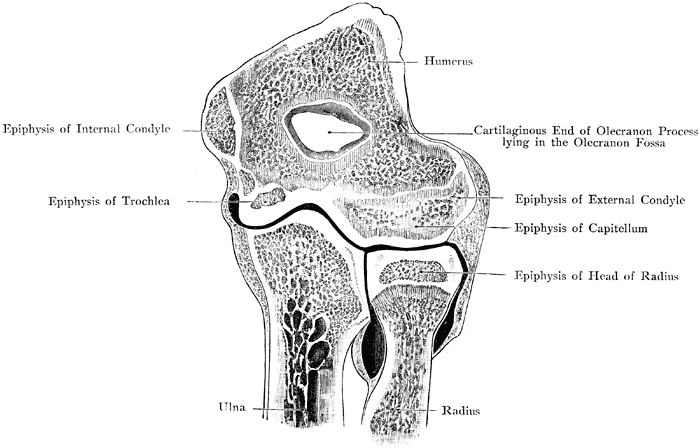 Radiournalis proximalis
felső orsó-singcsont iz.
forgóizület
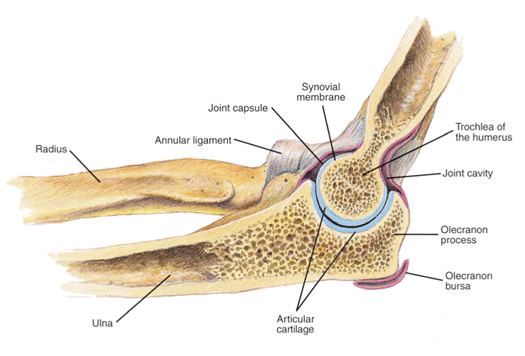 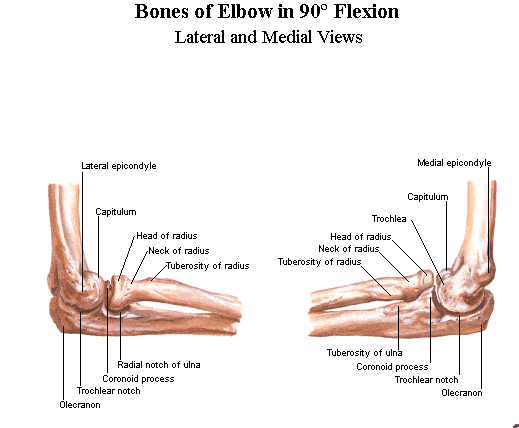 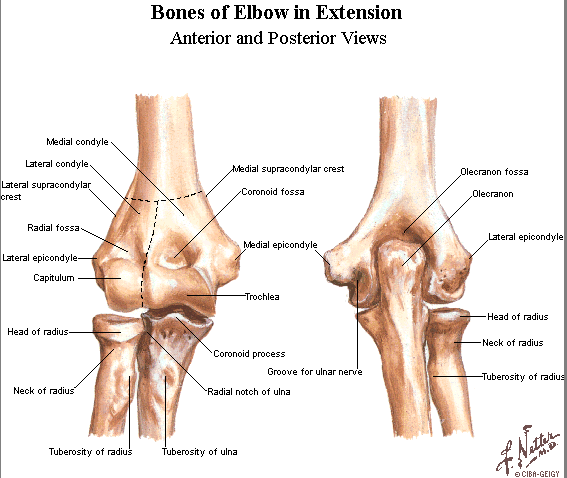 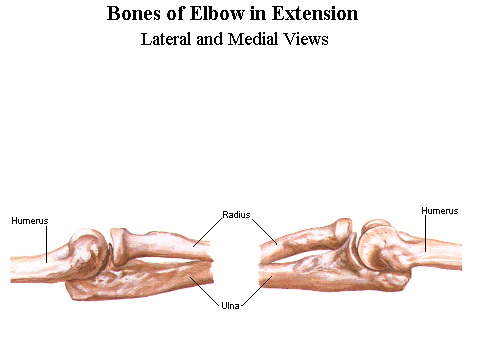 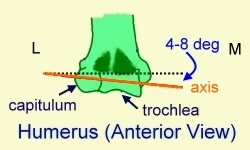 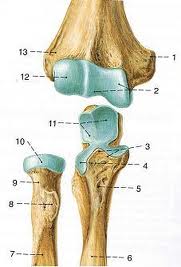 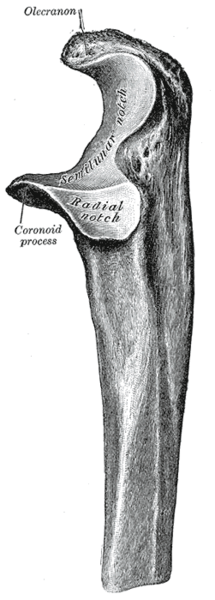 incisura trochlearis
izületi pörgő bevágás
Nyíróirányú erőkkel szembeni 
stabilitás
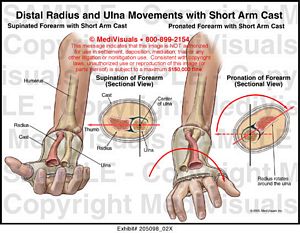 Supináció-Pronáció
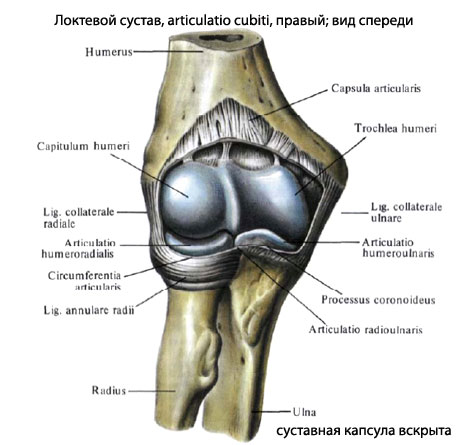 http://www.youtube.com/watch?v=VEg2rReyM6k&feature=related
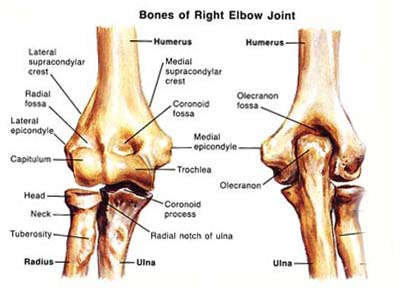 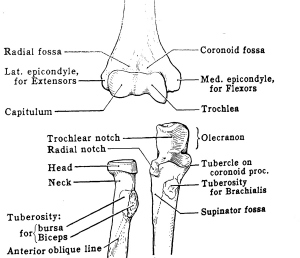 Izületi szalagok
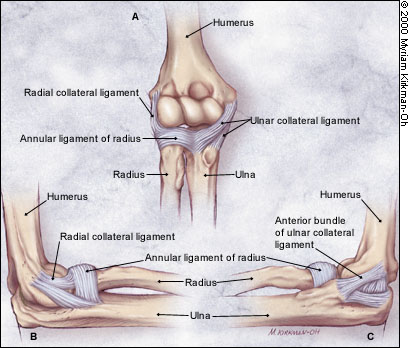 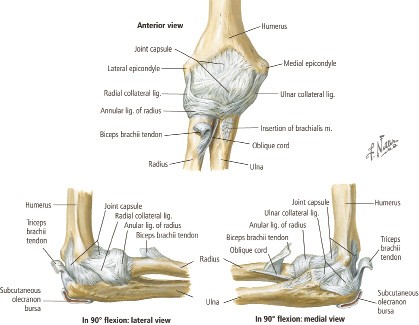 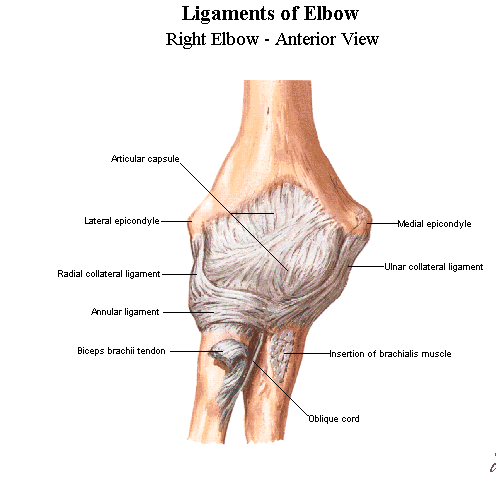 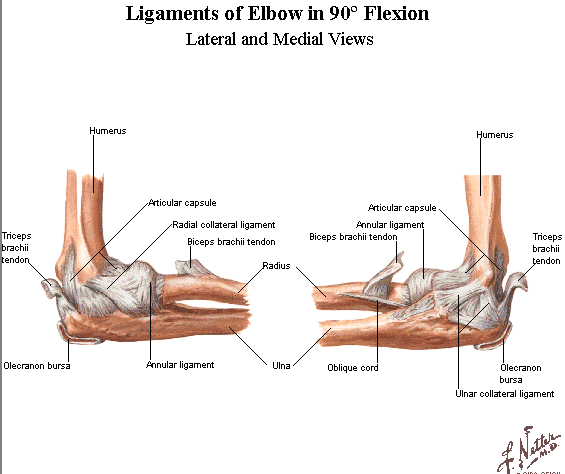 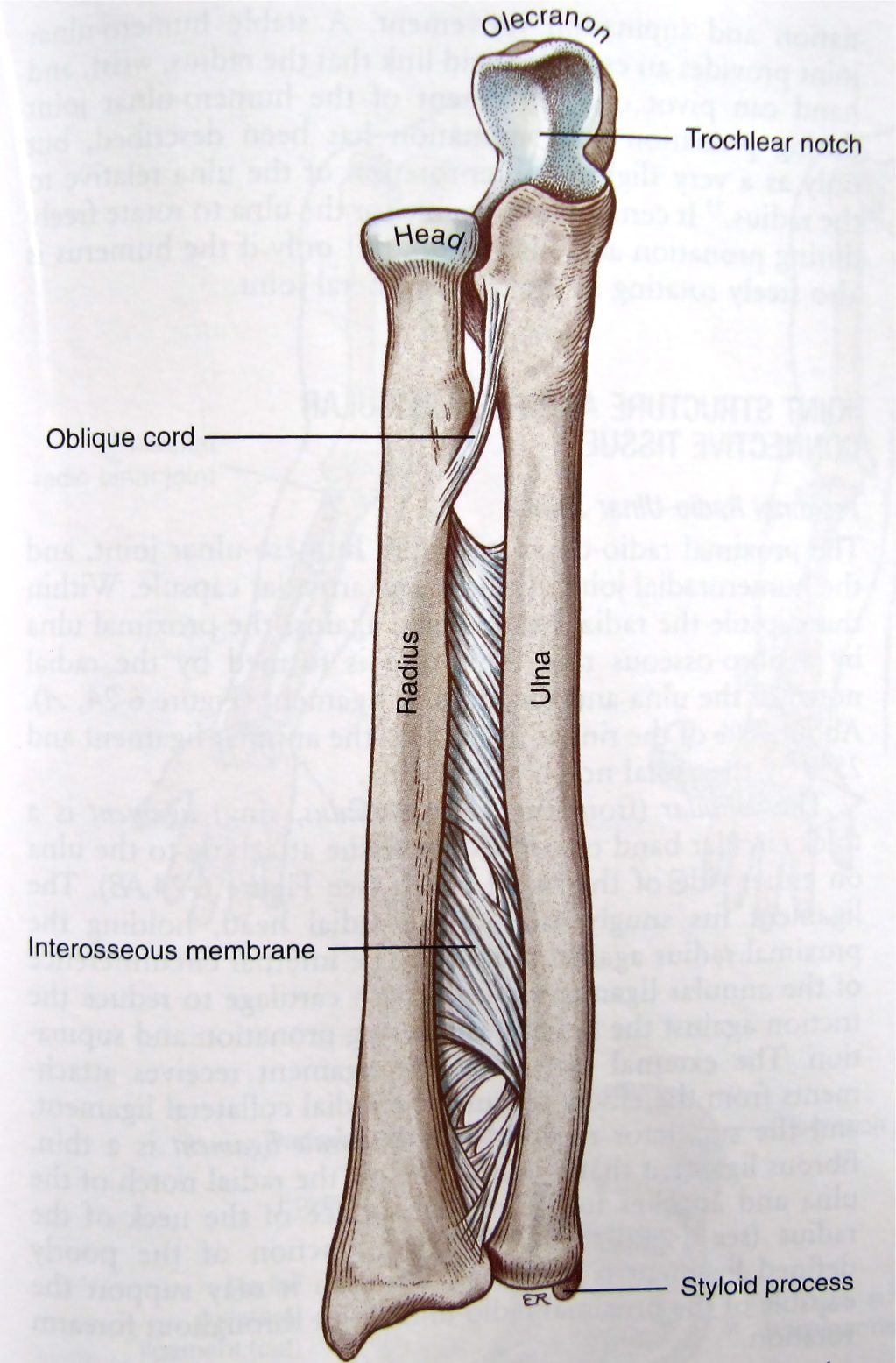 Radioulnar membrane
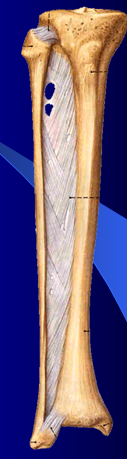 Tibtiofibular membrane
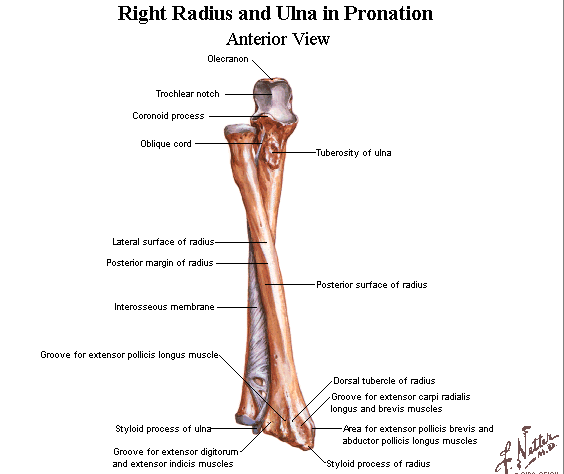 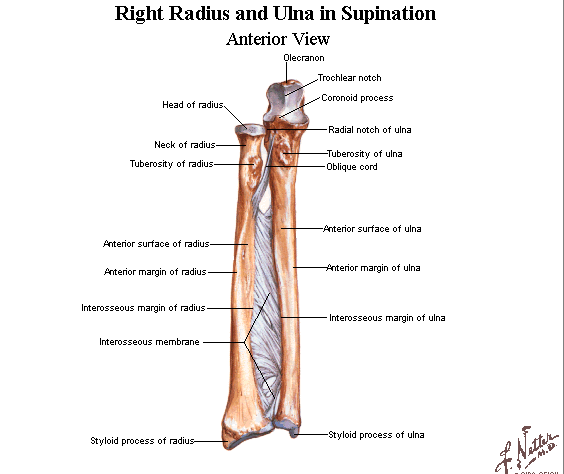 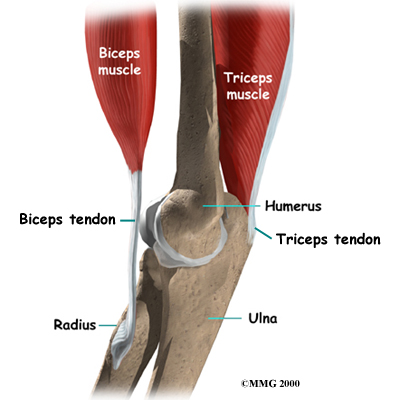 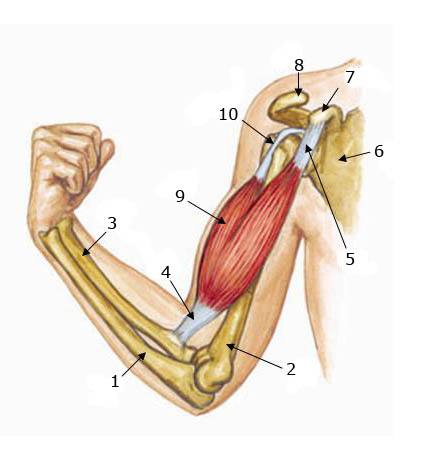 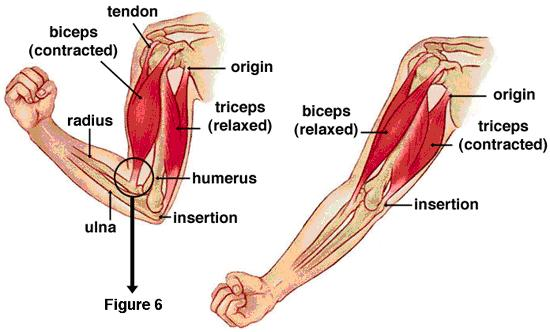 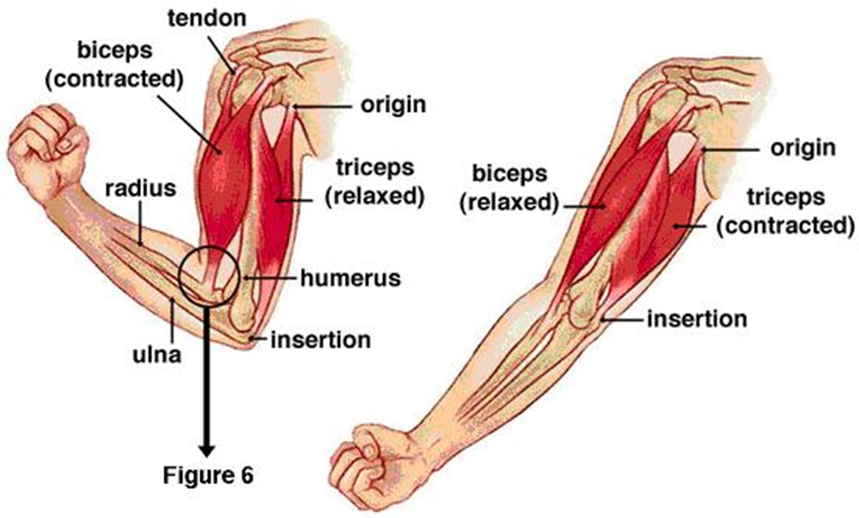 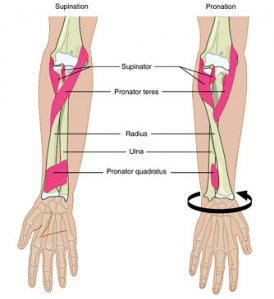 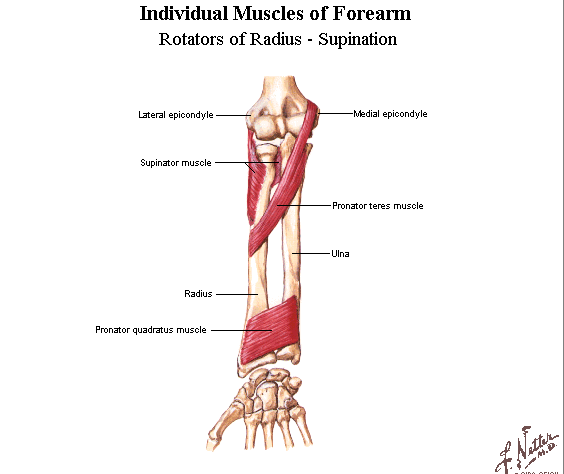 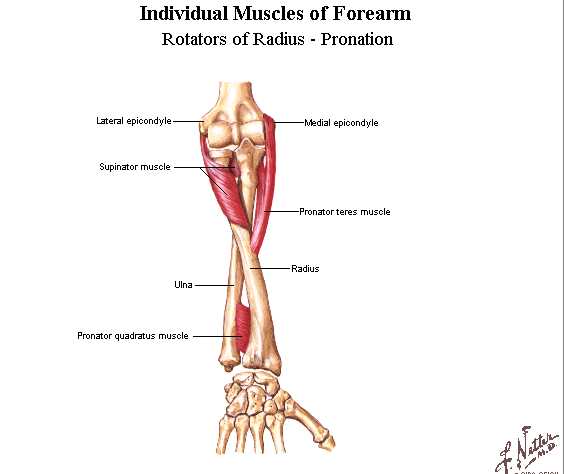 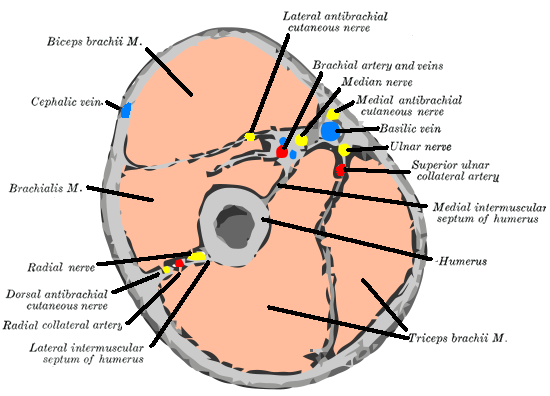 Mozgásterjedelem
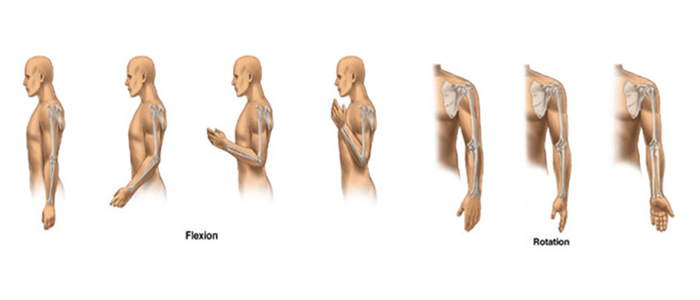 Pronáció 71˚
Supináció 81˚
0˚-146˚
Aktív flexió kisebb, mint passzív
Funkcionális mozgásterjedelem
30˚-130˚                                             ±50˚
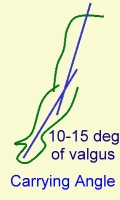 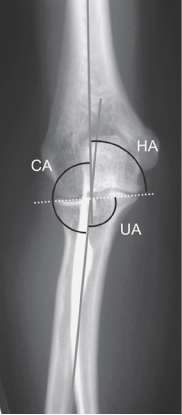 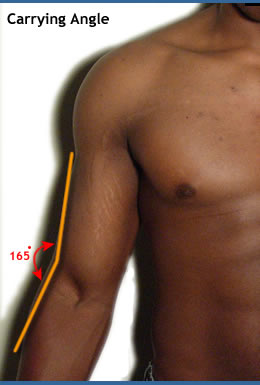 Statikus terhelés
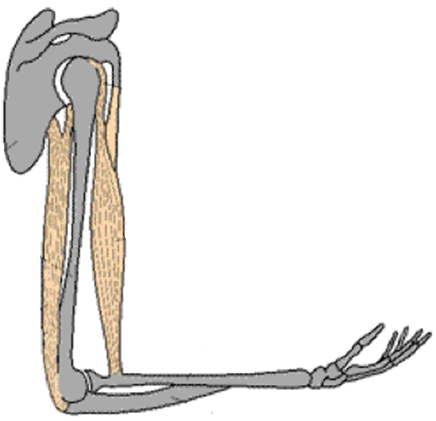 mg=60kg
G=0.05*mg=30N
0.05*mg*kG=Fm*km
Fm
kG=0.2m, km=0.05m
Fm=120N
km
G
kG
Statikus terhelés
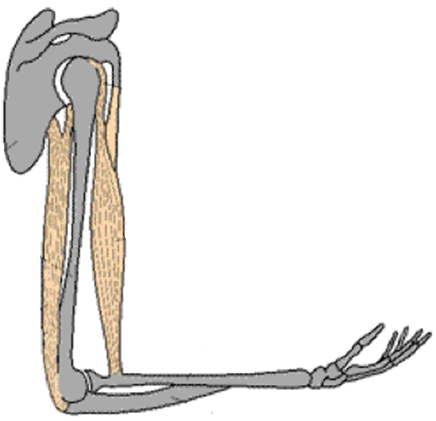 G=0.05*mg=30N
mg=60kg
kG=0.2m, km=0.05m, kFs=0.4m
Fs=90N (hatos csomag ásványvíz)
Fm
0.05*mg*kG+Fs*kFs=Fm*km
Fm=840N
km
Fs
kFs
Fr=Fm-G-Fs
G
kG
Fr=720N
Fr
Dinamikus terhelés
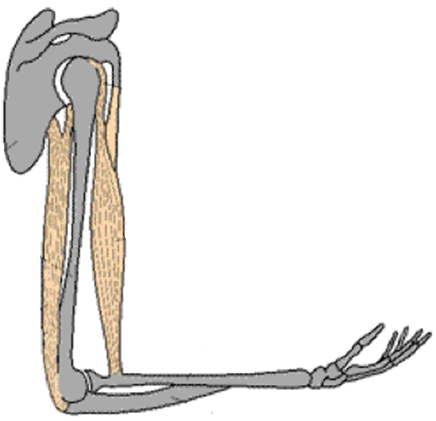 mg=60kg
G=0.05*mg=30N
kG=0.2m, km=0.05m, kFs=0.4m
Fs=90N (hatos csomag ásványvíz)
t=0.4s alatt 90˚-ról 140˚-ra
Fm
t=0.2s alatt 25˚ szögváltozás
25˚=0.436rad
km
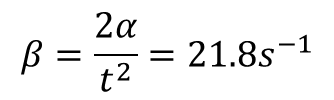 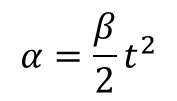 Fs
kFs
G
kG
Fr
Fm=1494N
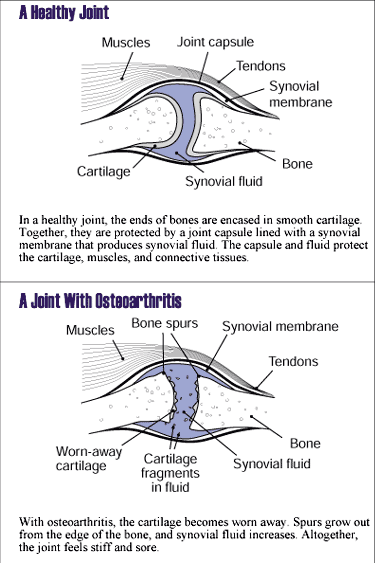 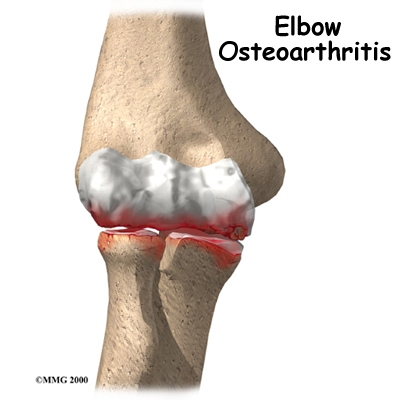 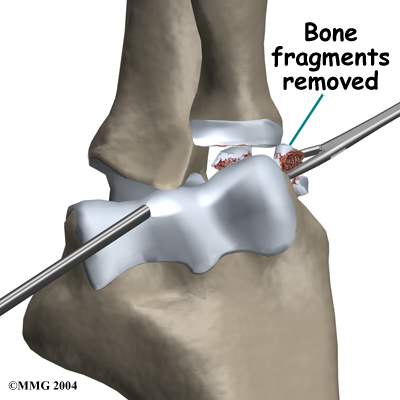 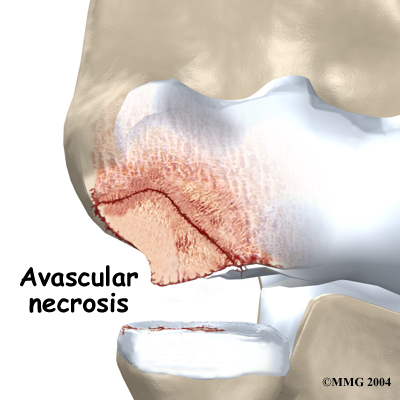 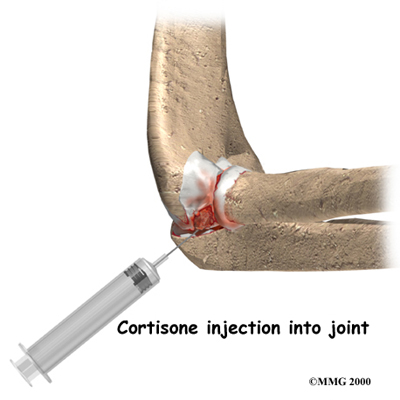 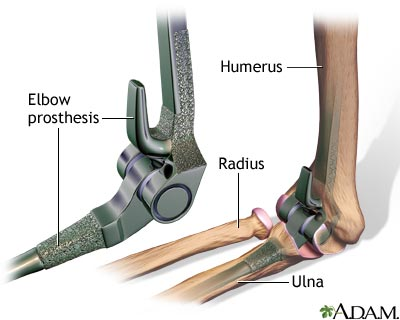 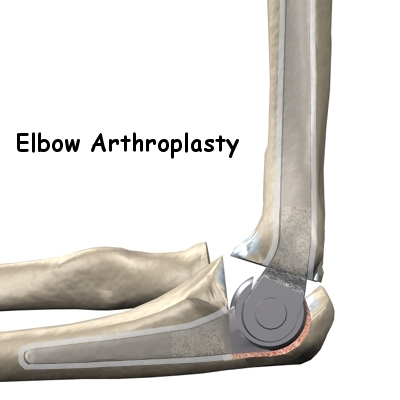